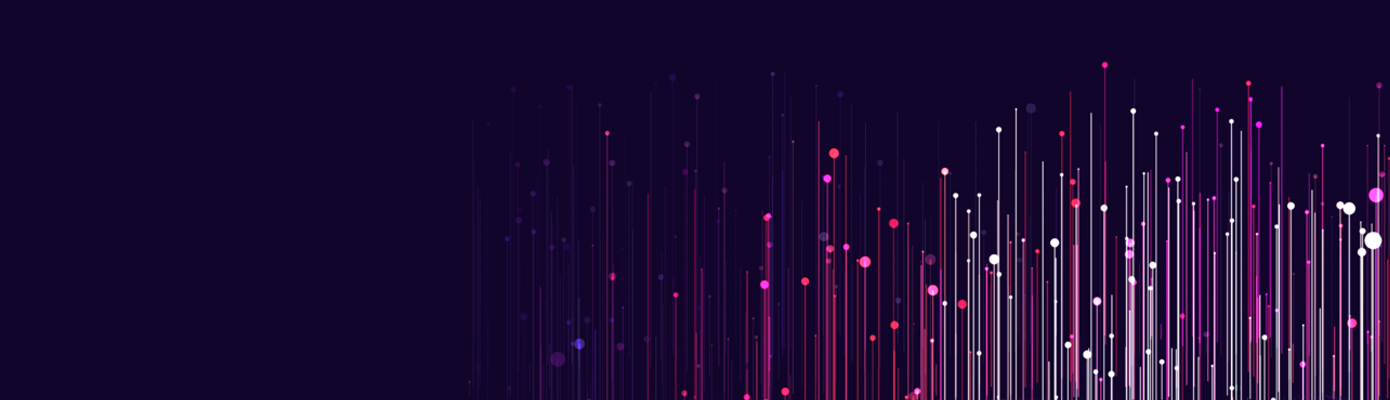 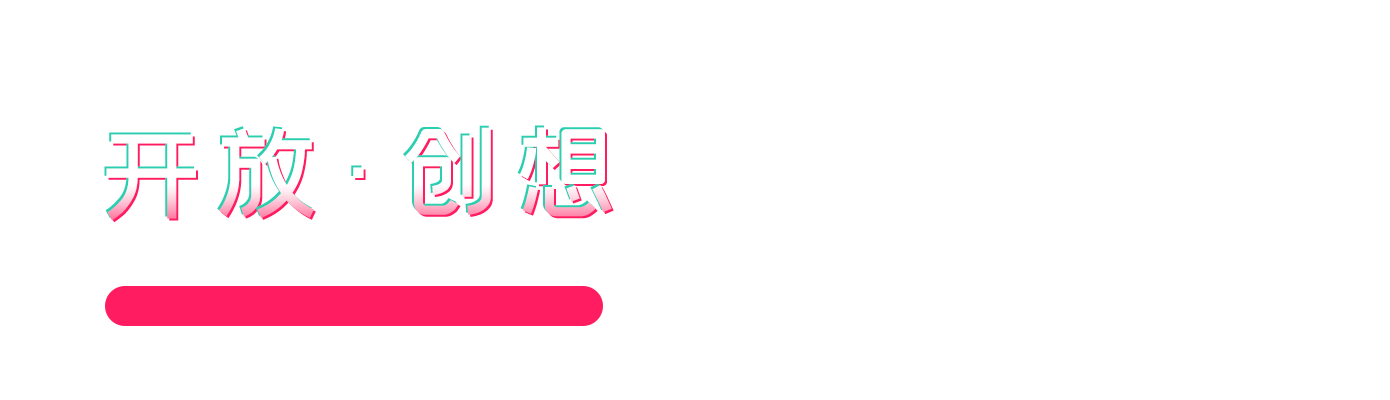 此处添加副标题内容
目录/CONTENTS
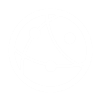 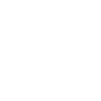 大标题二
大标题四
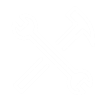 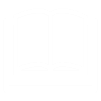 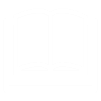 大标题一
大标题三
大标题五
01
此处添加大标题
请在此处输入您的文本，或者复制您的文本粘贴到此处。请在此处输入您的文本，或者复制您的文本粘贴到此处。
DREAM
50%
想改变行业  先要改变自己
THE DREAM - PRODUCT PARSING
01
02
03
此处添加大标题
此处添加大标题
此处添加大标题
02
此处添加大标题
请在此处输入您的文本，或者复制您的文本粘贴到此处。请在此处输入您的文本，或者复制您的文本粘贴到此处。
此处添加大标题
请在此处输入您的文本，或者复制您的文本粘贴到此处。请在此处输入您的文本，或者复制您的文本粘贴到此处。
标题位置
标题位置
标题位置
标题位置
此处添加大标题
此处添加大标题
此处添加副标题内容
250,000,000
请在此处输入您的文本，或者复制您的文本粘贴到此处。请在此处输入您的文本，或者复制您的文本粘贴到此处
请在此处输入您的文本，或者复制您的文本粘贴到此处。请在此处输入您的文本，或者复制您的文本粘贴到此处。
单位：万元
2021年  20XX年Q1
1.25
此处添加大标题
请在此处输入您的文本，或者复制您的文本粘贴到此处。请在此处输入您的文本，或者复制您的文本粘贴到此处。
请在此处输入您的文本，或者复制您的文本粘贴到此处。请在此处输入您的文本，或者复制您的文本粘贴到此处。
数据来源：此处添加内容
03
此处添加大标题
请在此处输入您的文本，或者复制您的文本粘贴到此处。请在此处输入您的文本，或者复制您的文本粘贴到此处。
此处添加标题
此处添加标题
此处添加标题
请在此处输入您的文本
或者复制您的文本粘贴到此处
请在此处输入您的文本
或者复制您的文本粘贴到此处
请在此处输入您的文本
或者复制您的文本粘贴到此处
此处添加大标题
标题位置
标题位置
此处添加内容
此处添加内容
此处添加内容
标题位置
请在此处输入您的文本，或者复制您的文本粘贴到此处
请在此处输入您的文本，或者复制您的文本粘贴到此处
标题位置
标题位置
请在此处输入您的文本，或者复制您的文本粘贴到此处
PPT模板 http://www.1ppt.com/moban/
省份
标题
部分
1.广东
标题
部分
2.北京
此处添加大标题
3.浙江
此处添加标题
4.江苏
5.上海
请在此处输入您的文本，或者复制您的文本粘贴到此处。
请在此处输入您的文本，或者复制您的文本粘贴到此处。
6.山东
7.四川
标题
部分
8.河南
标题
部分
9.湖北
10.福建
04
此处添加大标题
请在此处输入您的文本，或者复制您的文本粘贴到此处。请在此处输入您的文本，或者复制您的文本粘贴到此处。
请在此处输入您的文本，或者复制您的文本粘贴到此处
模板内容数值高达25.5亿元
请在此处输入您的文本，或者复制您的文本粘贴到此处
年龄分布：
性别分布：
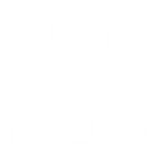 52%
此处添加大标题
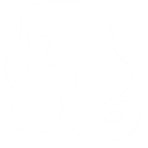 32%
请在此处输入您的文本，或者复制您的文本粘贴到此处。请在此处输入您的文本，或者复制您的文本粘贴到此处。
此处添加大标题
此处添加大标题
此处添加大标题
此处添加大标题
请在此处输入您的文本，或者复制您的文本粘贴到此处。请在此处输入您的文本，或者复制您的文本粘贴到此处。
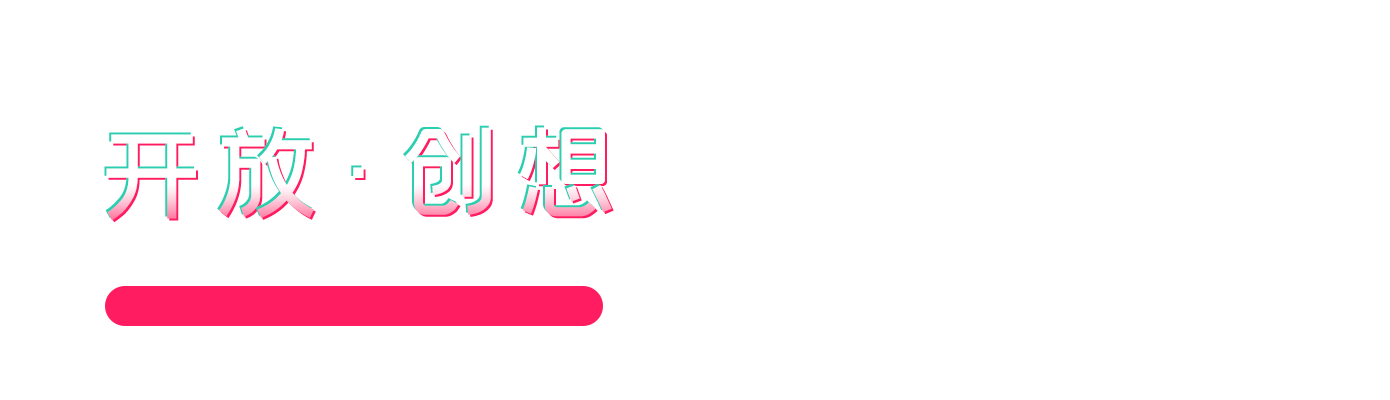 此处添加大标题
此处添加大标题
请在此处输入您的文本，或者复制您的文本粘贴到此处。请在此处输入您的文本，或者复制您的文本粘贴到此处。
此处添加副标题内容
05
此处添加大标题
请在此处输入您的文本，或者复制您的文本粘贴到此处。请在此处输入您的文本，或者复制您的文本粘贴到此处。
此处添加大标题
66%
同期增长
请在此处输入您的文本，或者复制您的文本粘贴到此处。请在此处输入您的文本，或者复制您的文本粘贴到此处。
此处添加大标题
请在此处输入您的文本，或者复制您的文本粘贴到此处。
请在此处输入您的文本，或者复制您的文本粘贴到此处。
标题Q1
标题Q2
标题Q1
标题Q2
此处添加大标题
请在此处输入您的文本，或者复制您的文本粘贴到此处。请在此处输入您的文本，或者复制您的文本粘贴到此处。
此处添加大标题
请在此处输入您的文本，或者复制您的文本粘贴到此处。
此处添加大标题
标题Q1
标题Q2
请在此处输入您的文本，或者复制您的文本粘贴到此处。请在此处输入您的文本，或者复制您的文本粘贴到此处。
25.5分钟
2.5亿
请在此处输入您的文本，或者复制您的文本粘贴到此处。请在此处输入您的文本，或者复制您的文本粘贴到此处。
请在此处输入您的文本，或者复制您的文本粘贴到此处。请在此处输入您的文本，或者复制您的文本粘贴到此处。
想改变行业  先要改变自己
THE DREAM - PRODUCT PARSING
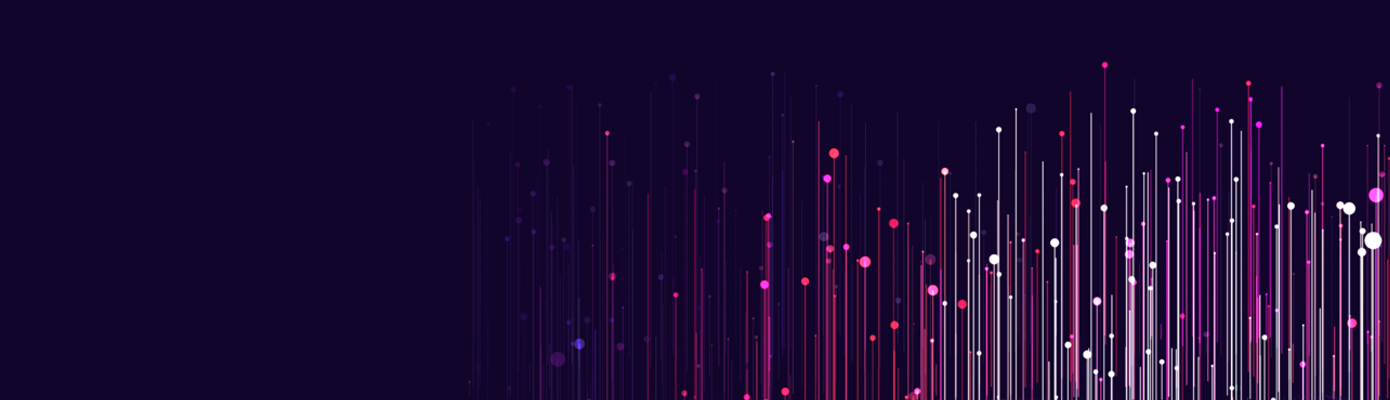 THANK YOU
THANK YOU
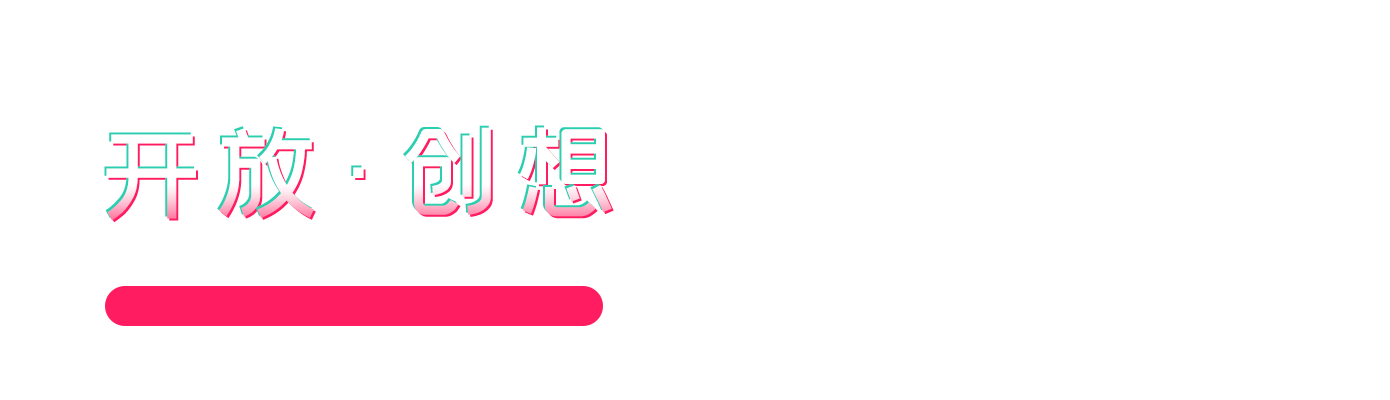 此处添加副标题内容